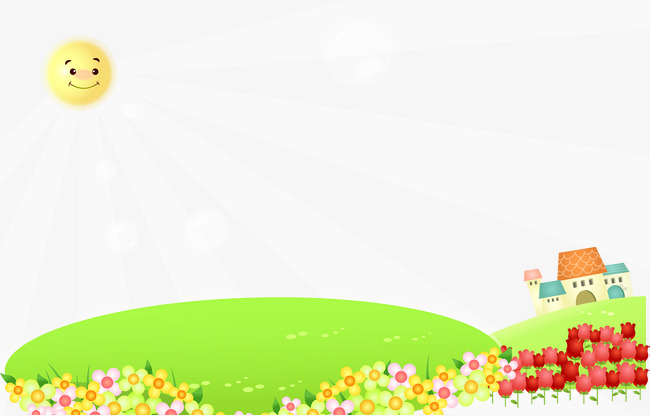 Bài 33 : Ôn tập
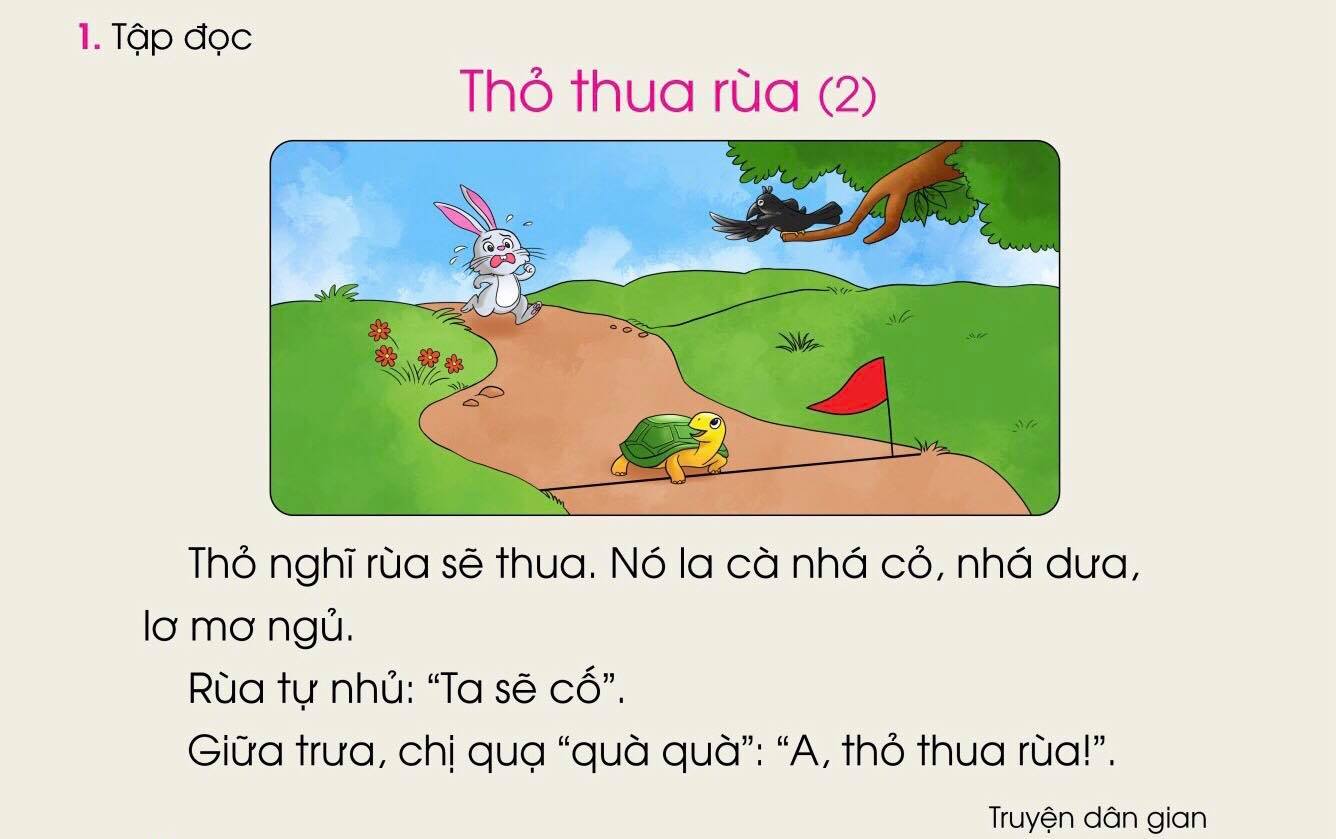 1. Tập đọc
Luyện đọc từ ngữ
sẽ thua
lơ mơ ngủ
la cà
tự nhủ
nhá dưa
giữa trưa
Luyện đọc câu
Thỏ thua rùa (2)
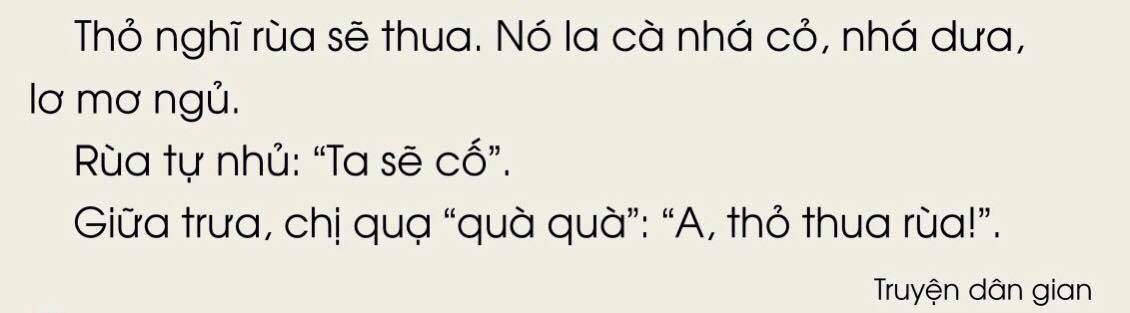 2
1
4
3
6
5
Thi đọc
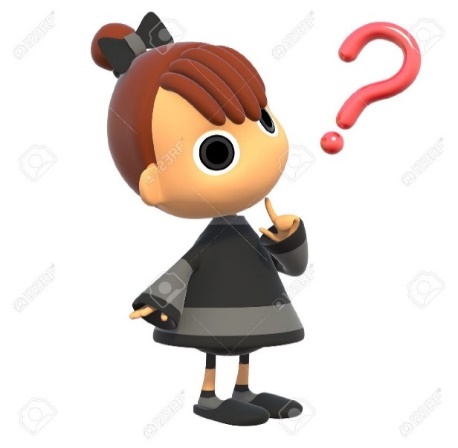 Tìm hiểu bài đọc
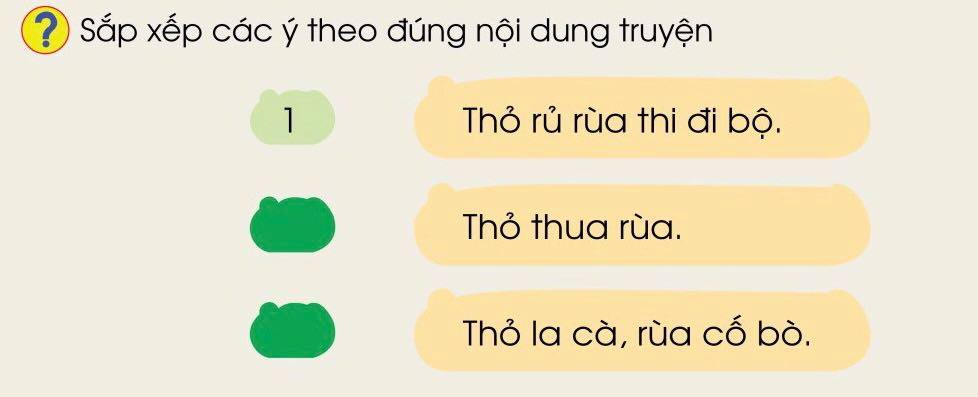 3
2
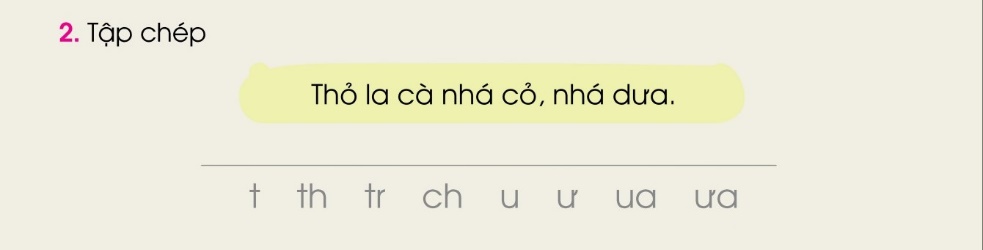 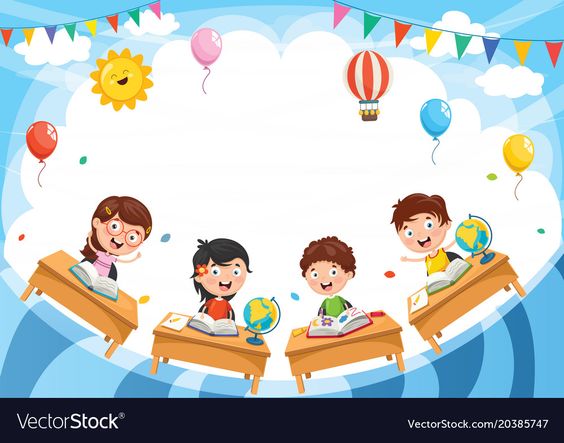 Dặn dò
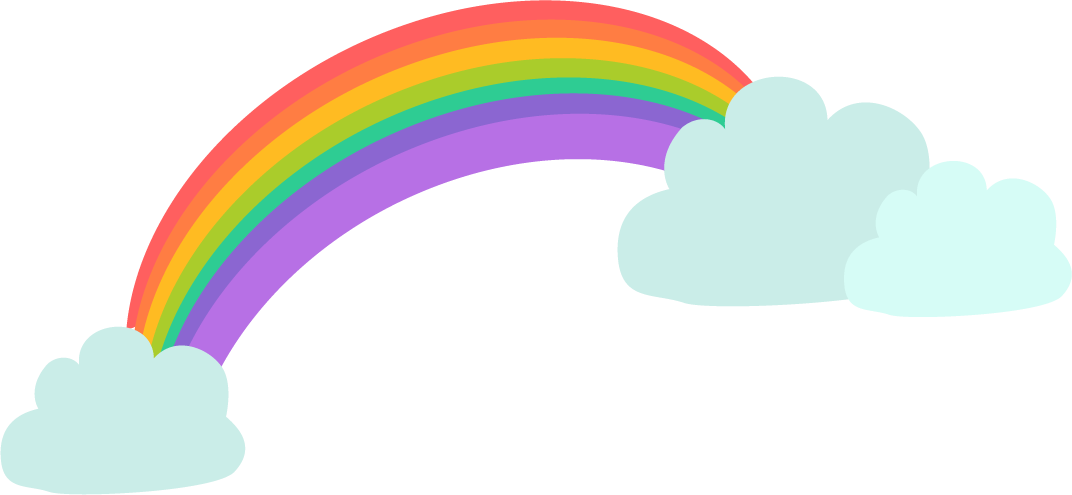 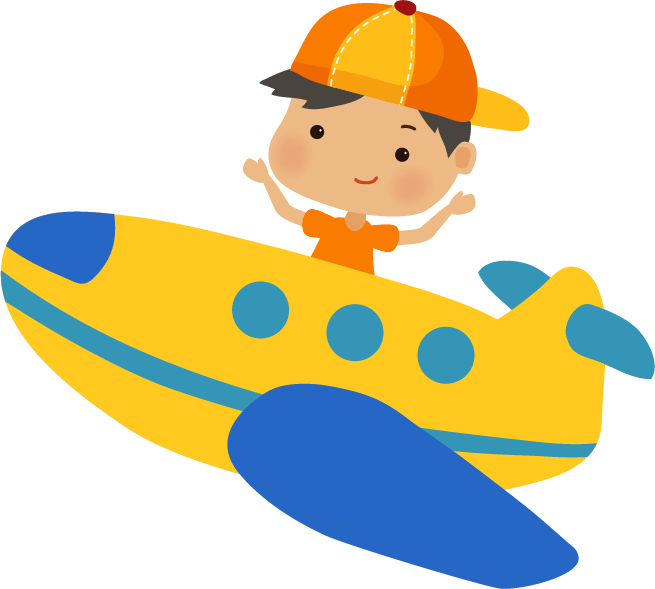 Tạm biệt và 
hẹn gặp lại!
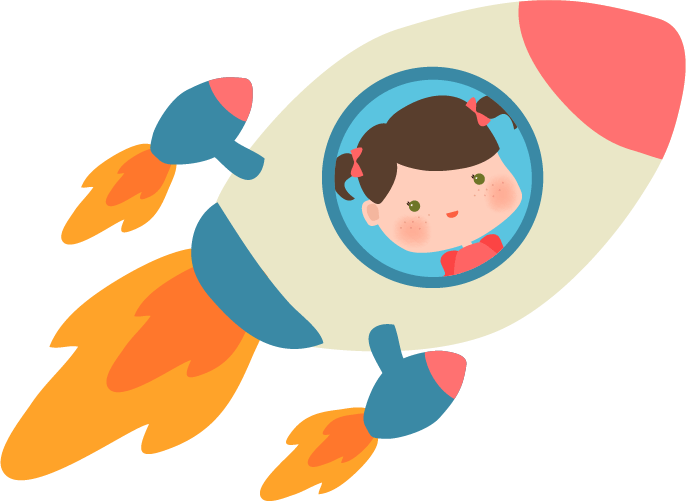 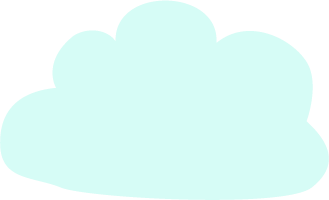 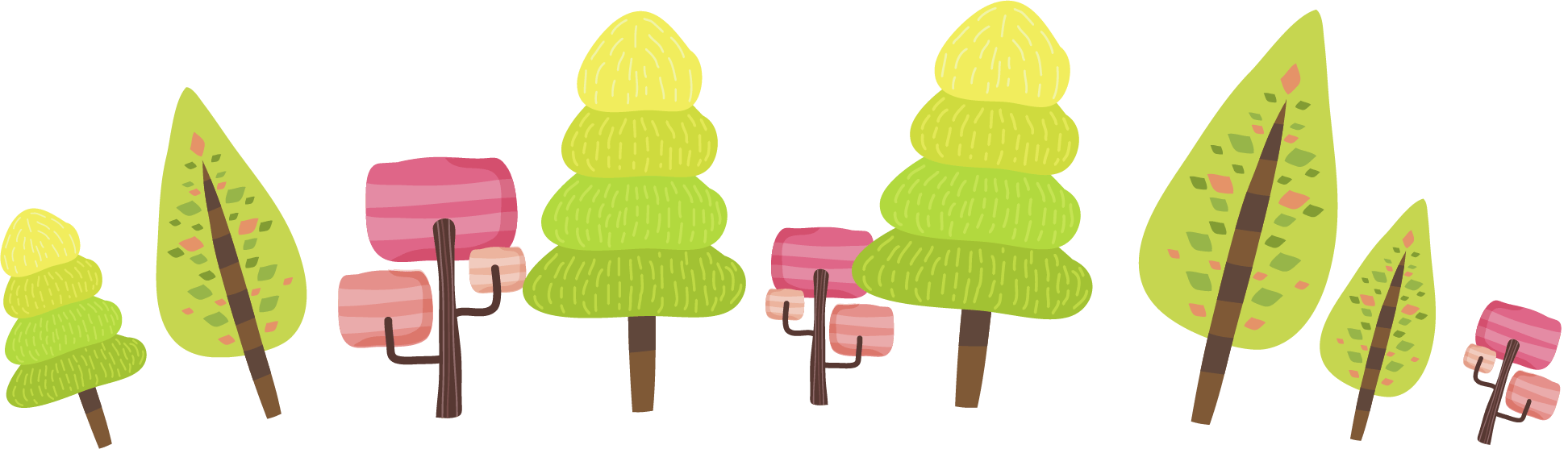 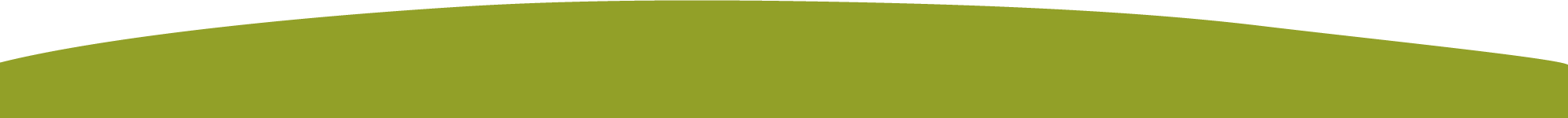